Wypadki komunikacyjne
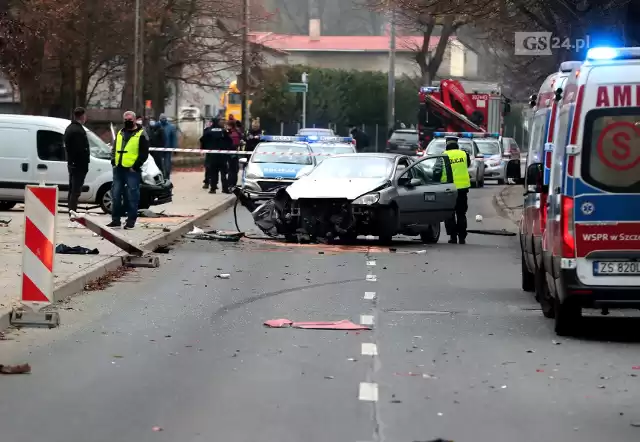 Dawid Grzyb
Klasa I TE
Spis Treści:
Wstęp.......................................................Slajd 3
Przyczyny Wypadków Drogowych............Slajdy 4-5
Pojazdy Uprzywilejowane.........................Slajdy 6-7
Postępowanie po wypadku drogowym.....Slajdy 8-12
Źródła Informacyjne..................................Slajd 13
Wstęp
Aby lepiej zrozumieć poszczególne zagadnienia związane z tematem wypadków komunikacyjnych, trzeba wiedzieć czym one właściwie są i czym się od siebie różnią. 
Wypadek to zdarzenie w ruchu drogowym, w wyniku którego jego uczestnicy zostają ranni lub tracą życie. Kolizja to zdarzenie na drodze, w którym nie ma osób poszkodowanych, są wyłącznie straty materialne. Zaś katastrofa drogowa to zdarzenie w ruchu drogowym, które spowodowało znacznie zniszczenia, dużą liczbę poszkodowanych i ofiar.
Jakie są najczęstsze przyczyny wypadków drogowych?
A) Zachowanie człowieka:
-zbyt wysoka prędkość, alkohol, narkotyki, substancje odurzające
-świadome łamanie przepisów ruchu drogowego
-niedostateczne umiejętności prowadzenia pojazdu
-przemęczenie, brak koncentracji, nieuwaga, obsługa telefonu komórkowego
-nieustąpienie pierwszeństwa pieszemu na przejściu dla pieszych
-nieprawidłowe wykonanie manewru wyprzedzania
-nieprzestrzeganie pierwszeństwa przejazdu
-niezachowanie odpowiedniej odległości pomiędzy pojazdami
-niedostosowanie prędkości do warunków
-niewłaściwe zachowanie pieszego
B) Infrastruktura i warunki atmosferyczne:
-oznakowanie
-nawierzchnia
-niekorzystne warunki atmosferyczne np. Deszcz, śnieg, oblodzenie, gmła, huragany
C) Pojazd:
-zły stan techniczny samochodu
Pojazdy uprzywilejowane
Pojazdami takimi są auta straży pożarnej, policji, zespołu ratownictwa medycznego, które wysyłają odpowiednie sygnały. Są to sygnały świetlne w postaci niebieskich świateł błyskowych i jednoczesne sygnały dźwiękowe o zmiennym tonie, a także włączone światła mijania lub drogowe. Auta jadące w kolumnie w której na początku i końcu znajdują się pojazdy wysyłające dodatkowe sygnały w postaci światła barwy czerwonej również są pojazdami uprzywilejowanymi. 
Osoba kierująca pojazdem uprzywilejowanym przy zachowaniu szczególnej ostrożności może nie stosować się do przepisów ruchu drogowego, jeśli uczestniczy w akcji związanej z ratowaniem życia, zdrowia lub ludzkiego mienia.
Zachowanie wobec pojazdu uprzywilejowanego
Uczestnicy ruchu zobowiązani są ułatwić przejazd pojazdu uprzywilejowanego, w szczególności przez niezwłoczne usunięcie się z jego drogi, a w razie potrzeby zatrzymanie się. Należy zjechać na skraj drogi, tak abu utworzył się tzw. Tunel ratunkowy, zwany również korytarzem życia. Dotyczy to nie tylko kierowców, ale również pieszych i rowerzystów.
Postępowanie po wypadku drogowym
1.W przypadku udzielania pierwszej pomocy najważniejsze jest zadbanie o własne bezpieczeństwo tudzież zabezpieczenie miejsca zdarzenia. 
Świadkowe wypadku drogowego powinni zatrzymać się w bezpiecznym miejscu, właczyć światła awaryjne, zaciągnąć haumlec ręczny i jeśli potrzeba założyć kamizelkę odblaskową. Należałoby wówczas zabrać ze swojego samochodu:
-trójkąt ostrzegawczy
-apteczkę pierwszej pomocy
-ewentualnie gaśnicę i narzędzia do rozcięcia pasów
-telefon komórkowy w celu wezwania służb ratunkowych
Na miejscu zdarzenia należy:
-ustawić trójkąt ostrzegawczy w odpowiedniej odległości za miejscem zdarzenia
-wyznaczyć osobę ubraną w kamizelkę odblaskową, która pokieruje ruchem na miejscu zdarzenia, aby bezpieczne można było wykonywać czynności ratunkowe
-poprosić o pomoc inne osoby i zadbanie, by one również były widoczne oraz miały podstawową ochronę osobistą np. Rękawiczki
2. Istotne jest zabezpieczenie pojazu, dlatego jeśli nie widzisz żadnych innych zagrożeń, przystąp do dalszych czynności:
-podejdź do samochodu poszkodowanego
-wyłącz stacyjkę samochodu, wyjmij z niej kluczyki I połóż je na kokpicie sterowniczym
-włącz światła awaryjne pojazdu
-zaciągnij hamulec ręczny w samochodzie biorącym udział w wypadku
-sprawdź, czy z pojazdu nie wycieka lub nie ulatnia się paliwo
3. Kiedy poszczególne czynności mamy za sobą, możemy powiadomić służby ratownicze. Należy wskazać poszczególną osobę, aby zadzwoniła pod numer 999 lub 112 (można również zadzwonić samemu) i podała:
-dokładną lokalizację wypadku
-liczbę pojazdów uczestniczących w zdarzeniu, rodzaj zdarzenia
-liczbę poszkodowanych
-swoje nazwisko i numer telefonu z którego dzwonisz
4. Należy ocenić, ilu jest poszkodowanych, w jakim są stanie, czy są zdolni do opuszczenia pojazdu. Jeśli sytuacja będzie zagrażać życiu, należy przeprowadzić ewakuację. Poszkodowanego ewakuuje się gdy:
-zachodzi konieczność prowadzenia RKO
-intensywnie krawi
-występuje bezpośrednie zagrożenie pożarem lub wybuchem
-istnieje inne poważne zagrożenie pożarem lub wybuchem
-wisi na pasach po dachowaniu
-zdradza objawy wstrząsu
5. Warto również zaznaczyć, iż wsparcie psychiczne a także zapewnienie ciepła poszkodowanemu jest istotnym elementem. W miarę możliwości okryj taką osobę kocem, kurtką lub bluzą. Nie podawaj niczego do jedzenia lub picia. 
Pamiętaj, by w pierwszej kolejności zająć się osobami, których życie jest zagrożone
Dziękuje za uwagę ;)
Źródła informacyjne:
-Podręcznik "Edukacja dla bezpieczeństwa
-Internet
Wszelkie grafiki zaczerpnięte zostały z internetu